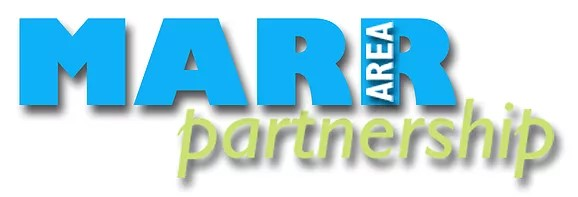 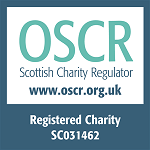 Funding Opportunities
A short guide to accessing local funding for your organisation
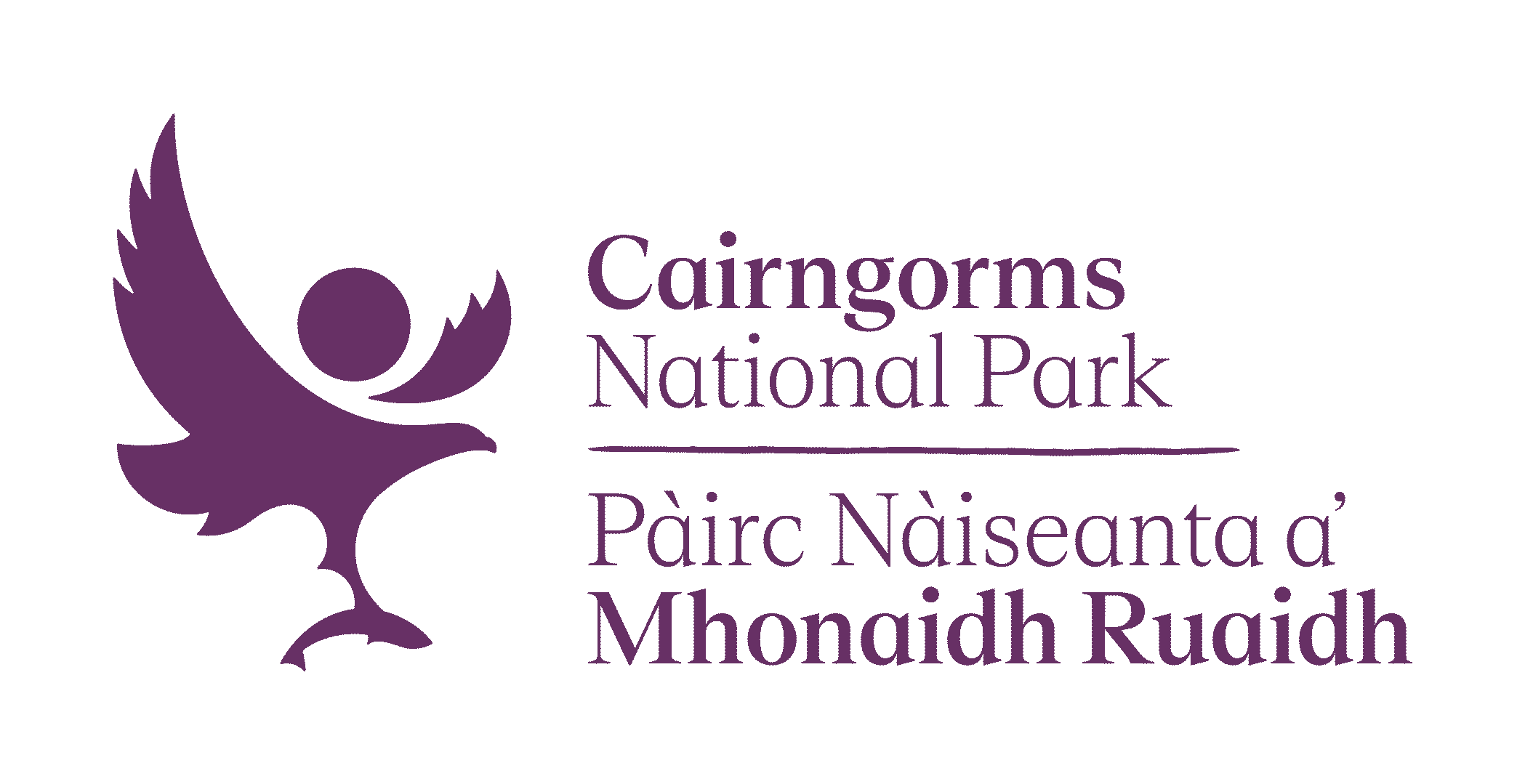 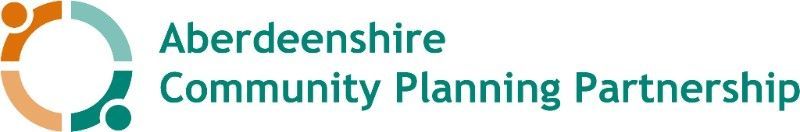 This presentation focuses on current local funding opportunities for community groups and local charities.
Aberdeenshire Council also has funding available for individuals in need. Please check their website or speak to the Marr Area Manager.
At the end of the presentation there are links to organisations that have information on national funds. Bear in mind that these funds are highly competitive.
Before applying
Read the eligibility criteria and fund guidance notes very carefully.

Check the amount of money you can apply for.

Check whether you need to match the award with an amount of funding from another source.

Check you can complete your project within the specified time frame.

Check you have the relevant documentation in place (constitution,business plan, insurance, planning permission, etc)

Arrange to speak to the funder if possible, before applying.
Aberdeenshire Council Marr Area Grantshttps://www.aberdeenshire.gov.uk/communities-and-events/funding/marr/
Currently these three awards are available, with full details on the Aberdeenshire Council Website.
Small Award
Aberdeenshire Charities Trust Fund (Ward 14 Huntly, Strathbogie and Howe of Alford (Alford, Huntly and Rhynie).
Common Good Fund
Aberdeenshire Council Shire-wide grants
Community Resilience Fund
https://www.aberdeenshire.gov.uk/communities-and-events/funding/community-resilience/
The fund has two main themes.
1. Vulnerability – to protect the welfare of vulnerable community members through enhancing their resilience and improving community participation and effectiveness.
 2. Resilience in Emergency Events – to enhance community facilities, services and communication specifically to support the local response in the event of a significant emergency event. 
Maximum award £2000
Community Food Fund

The council has made a new round of funds available to support local projects tackling food security in Aberdeenshire communities.

https://www.aberdeenshire.gov.uk/communities-and-events/funding/community-food-fund/

Maximum award £2000
ACTI Fund
Aberdeenshire Community Transport Initiative
https://www.aberdeenshire.gov.uk/roads-and-travel/public-transport/community-transport/acti-funding/

Please note – closing date 2nd October 2023
Other Local Funds
Cairngroms National Park 
https://cairngormstrust.org.uk/

Marr Area Partnership Initiative Grant Scheme
https://www.marrareapartnership.org.uk/funding

Just Transition Fund
https://www.jtpbfund.scot/aberdeenshire

NESCAN Seed Funding
https://www.nescan.org/seed-funding

Crowd Funding
https://www.aberdeenshire.gov.uk/business/business-support/communities/crowdfunding/

MacRobert Trust
https://www.themacroberttrust.org.uk/grants/
Sources of Help in  Aberdeenshire
Aberdeenshire Community Planning Partnership website
https://www.ouraberdeenshire.org.uk/funding/

Marr Area Partnership
https://www.marrareapartnership.org.uk/funding

Aberdeenshire Voluntary Action
https://www.avashire.org.uk/funding.html
Wider Sources of Help
SCVO Scottish Council for Voluntary Organisations
https://scvo.scot/funding

DTAS  Development Trusts Association Scotland
https://dtascot.org.uk/

SRN   Scottish Rural Network
https://www.ruralnetwork.scot/funding-and-advice
Keeping up to date
Funds open, close, and become over-subscribed all the time. Websites sometimes aren’t refreshed often enough.  You can keep up to date by subscribing to the weekly Marr Area Partnership Bulletin. 
This concise weekly email keeps you informed of new funds as they arise. Subscribe via our website
https://www.marrareapartnership.org.uk/

If you have funding information to share, please let us know. Contact us at shared@marrareapartnership.org.uk